Gottfried Kellers„Kleider machen Leute“im FernunterrichtPräsentation 11Die Ermittlung gegen Wenzel
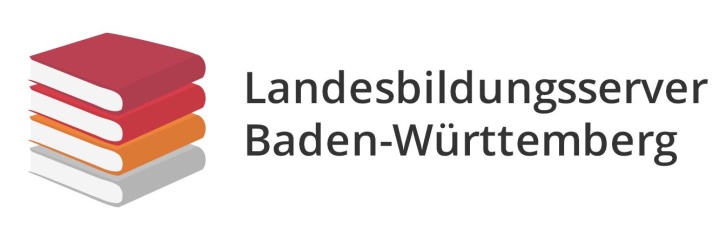 Fachredaktion Deutsch
www.deutsch-bw.de
Einstieg
Wenzel und Nettchen fahren nach Seldwyla. 
Lies den Text auf der Seite https://kurzelinks.de/rzv9, vierter Absatz von unten („In Seldwyla hielten sie vor dem Gasthause ›Zum Regenbogen“) bis zum Ende der Seite https://kurzelinks.de/ej6h)
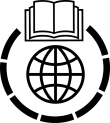 Landesbildungsserver Baden-Württemberg, Fachredaktion Deutsch, 2021
Schritt 1
Lege einen Aufschrieb an: „Ermittlungen gegen Wenzel“ 
Arbeite heraus, 
wie sich die Menschen in Seldwyla verhalten, 
warum gegen Wenzel ermittelt wird und 
was das Ergebnis der Untersuchung ist.
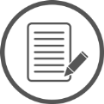 Landesbildungsserver Baden-Württemberg, Fachredaktion Deutsch, 2021
Schritt 2
Sieh das Video „Der Trojanische Krieg“ des Kanals LWL-Museum für Archäologie: https://kurzelinks.de/j8p3 

Lege einen Aufschrieb an: Der Trojanische Krieg
Fasse zusammen, um was es im Trojanischen Krieg ging.
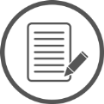 Landesbildungsserver Baden-Württemberg, Fachredaktion Deutsch, 2021
Schritt 3
Erkläre das Zitat „[E]s gewann den Anschein, als ob Seldwyla ein neues Troja werden sollte.“  Überlege dabei, warum Troja und Seldwyla miteinander verglichen werden und welche Rolle Wenzels Lüge spielt.
Schreibe dein Ergebnis unter den letzten Aufschrieb und schreibe die Überschrift darüber: Seldwyla als Troja?
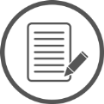 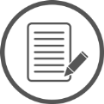 Landesbildungsserver Baden-Württemberg, Fachredaktion Deutsch, 2021